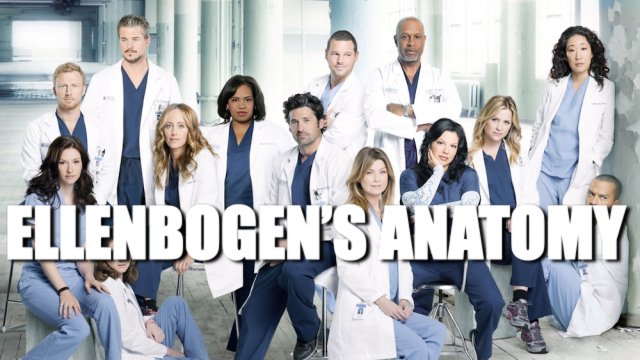 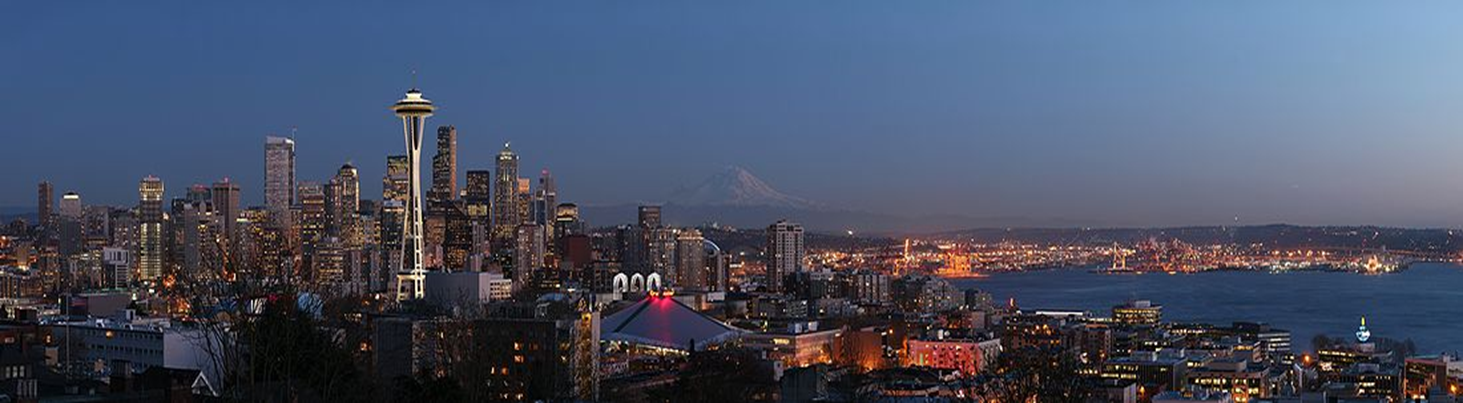 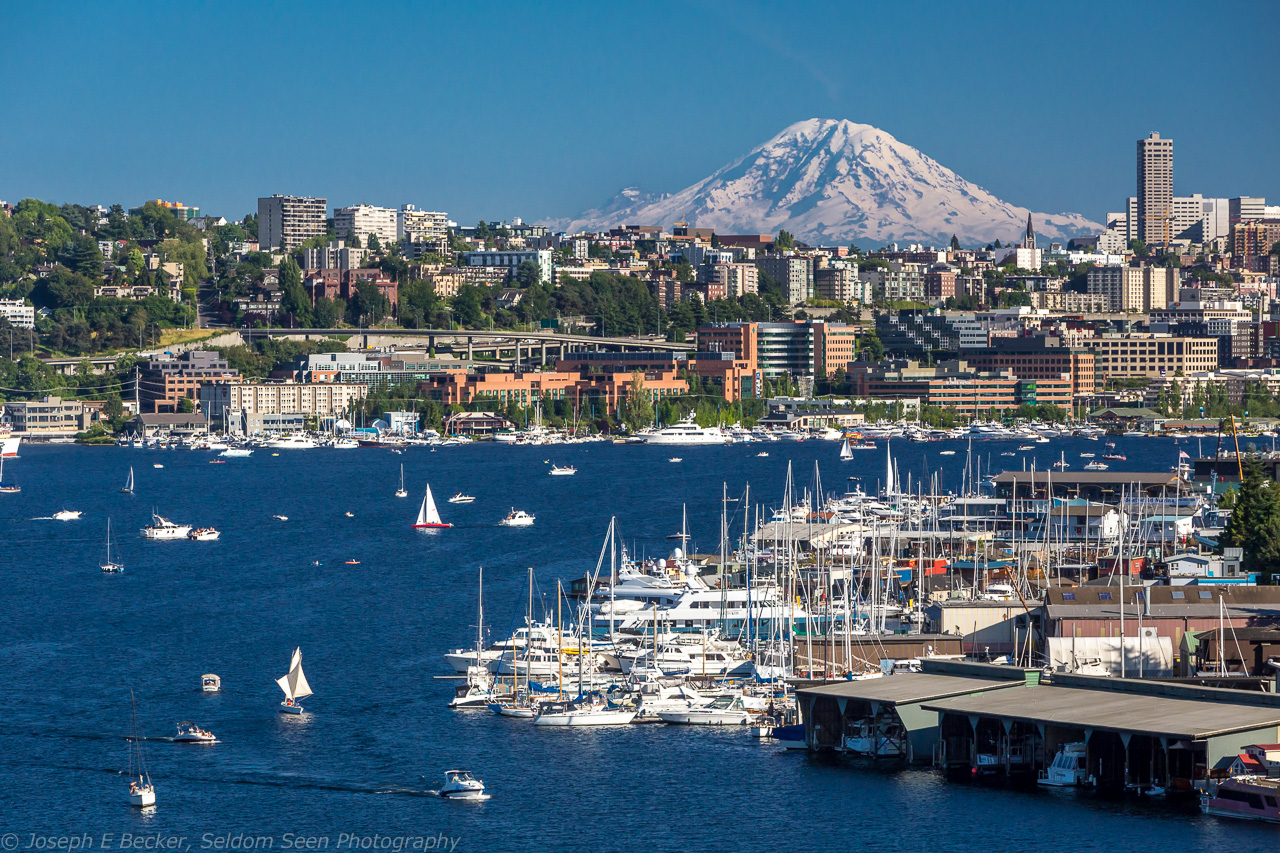 Harborview Neurotrauma Service
SWOT Analysis
Dedication to top quality trauma care
State, institution, and involved departments
Ability of UW NSG Dept to attract top staff & trainees
 
Extremely high volume of very ill patients
Limited resources
Rooms, beds, bricks & mortar, informatics
Tenuous funding

Mandate for efficiency
Mandate for meticulousness
S
Strengths
W
Weaknesses
C
Challenges
Programmes
Protocols
Treatments
O
Opportunities
Innovation
T
Threats
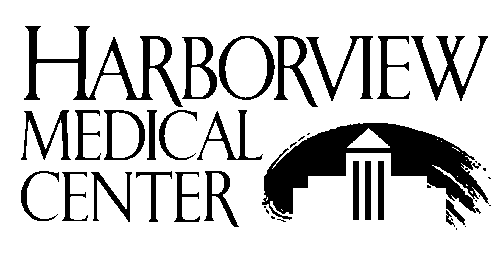 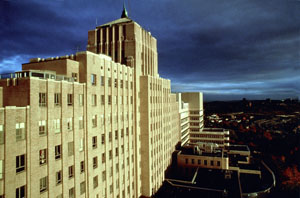 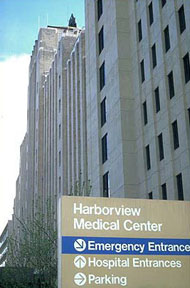 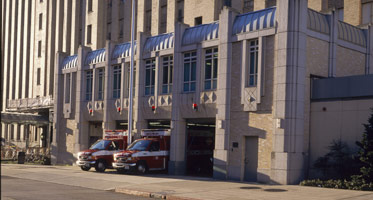 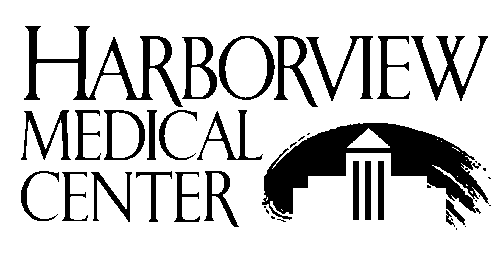 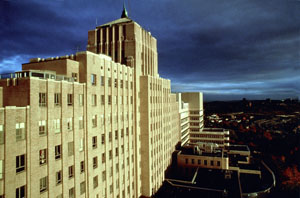 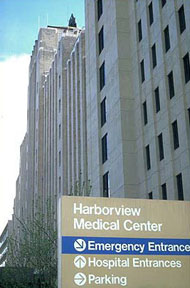 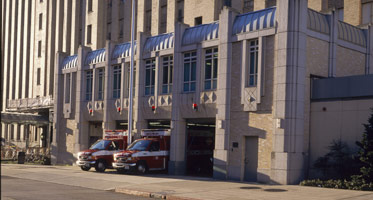 27% of the US Land Mass
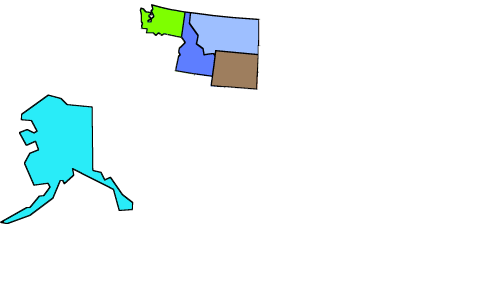 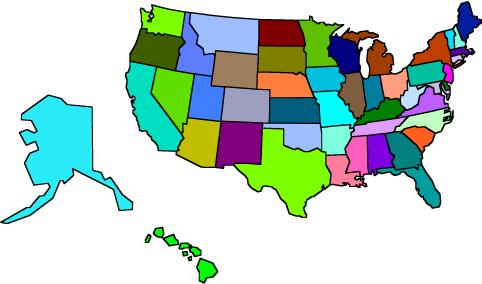 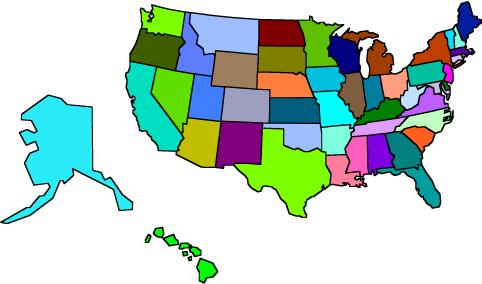 WA
MO
ID
WY
W W A M I
Alaska
Idaho
Wyoming
Montana
Washington
AK
27% of the US Land Mass
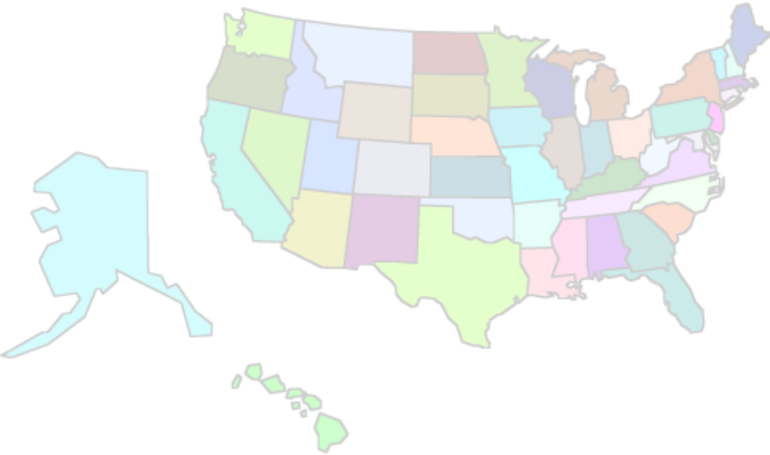 Mean = 6170
Mean = 5312
Adult – 20% = GCS ≤ 8
Paediatric – 16% = GCS ≤ 8
Mean = 850
* Trauma Registry Entries
27% of the US Land Mass
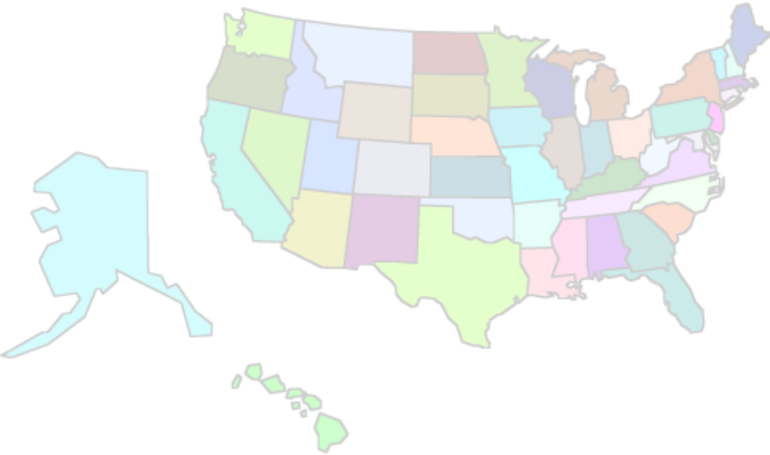 HMC Neurotrauma Service in 2018
Involved in the management of 1538 TBI patients
418 admitted to the Neurotrauma Service
346 directly to NICU
1120 managed as consultants on other services
356 craniotomies for TBI
116 reconstruction procedures for TBI
e.g. Cranioplasties
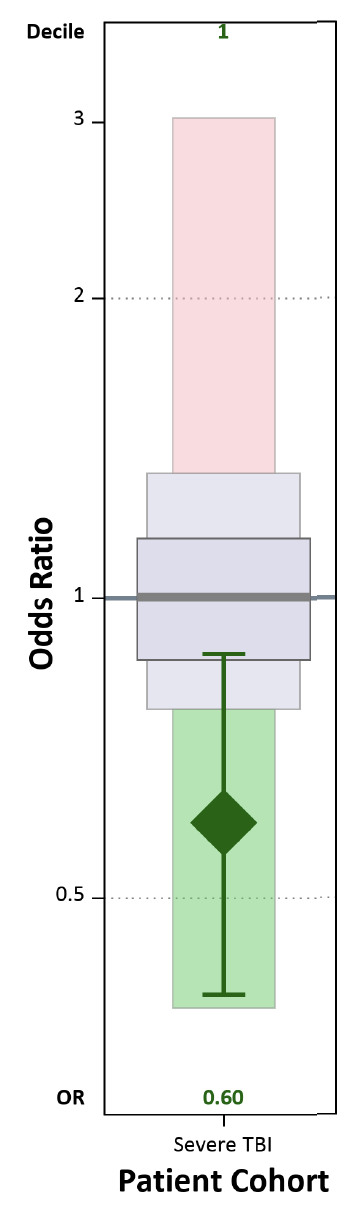 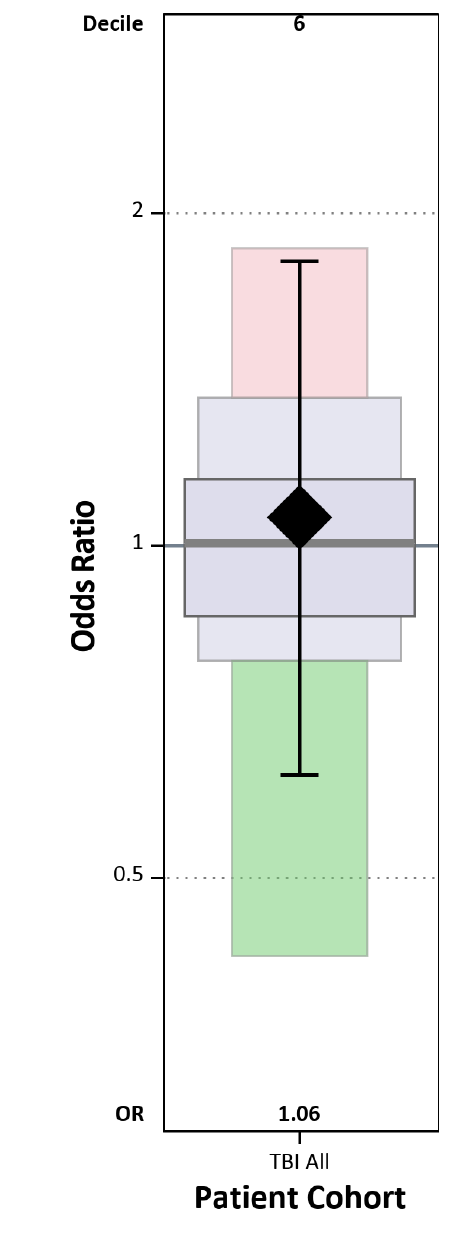 Adults
Paediatrics
(0 – 18)
179 ICP monitors inserted
118 PbtO2 monitors inserted
* Trauma Registry Entries
27% of the US Land Mass
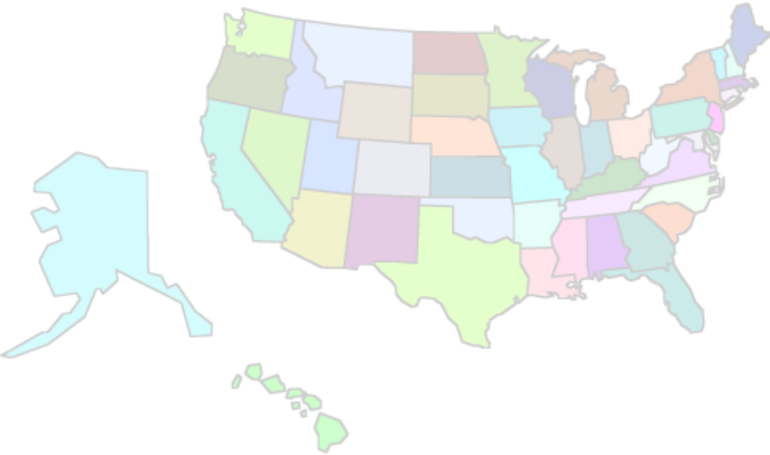 HMC Neurotrauma Service in 2018
Spinal Trauma management*
1300 - 1500 spine trauma admissions per year
350 - 400 spine trauma surgeries per year by Neurotrauma Spine Service
39% Cervical
38% Thoracic
23% Lumbar
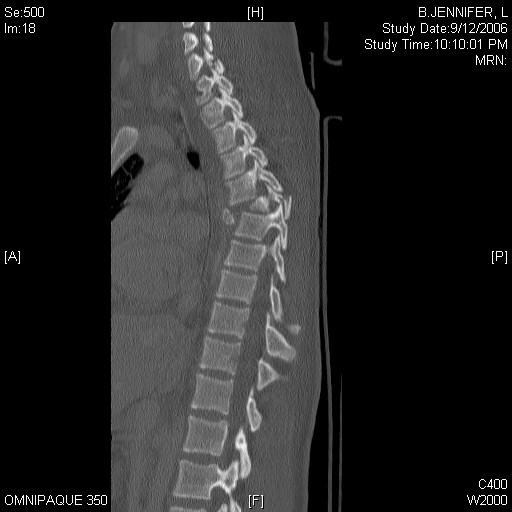 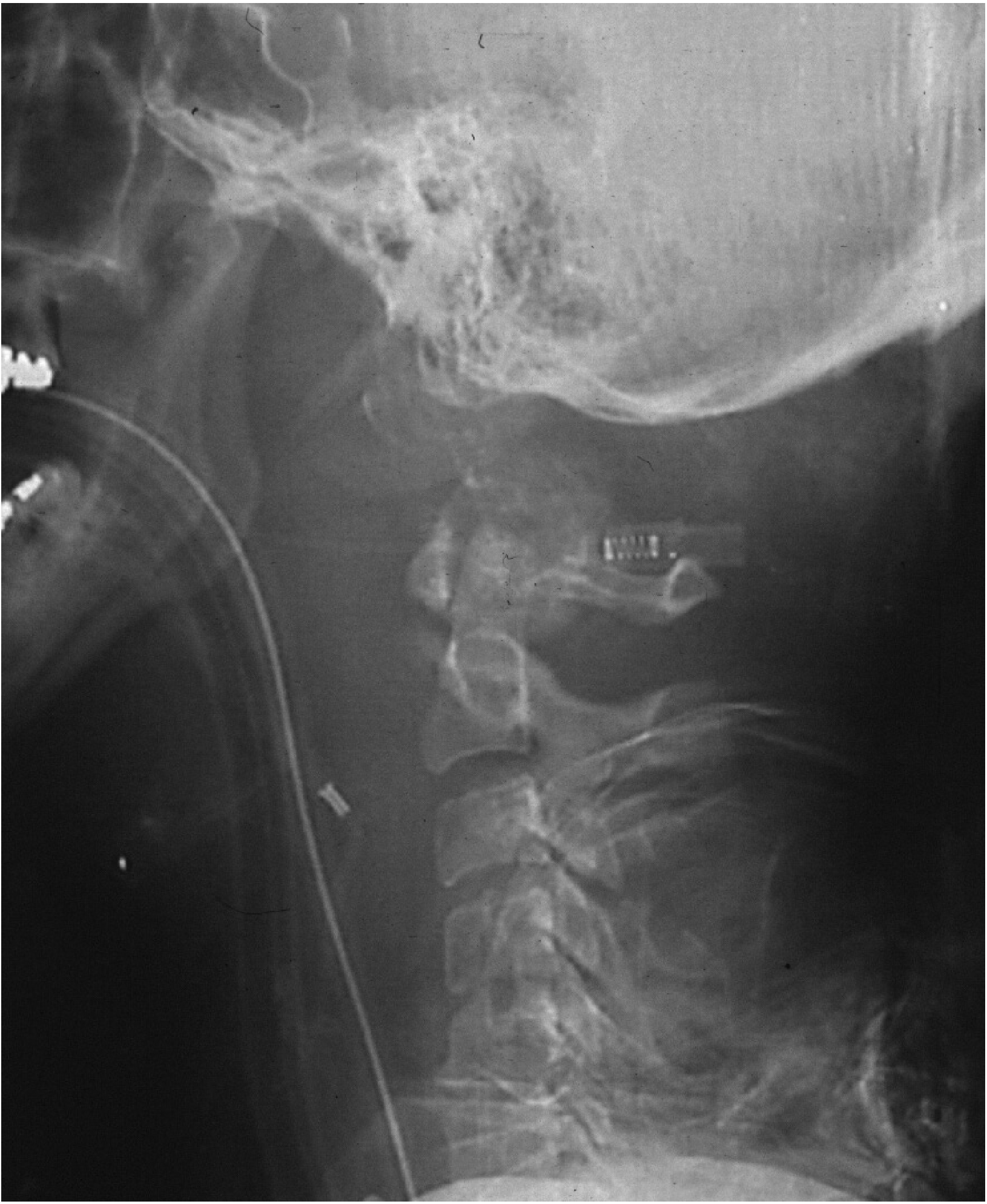 * Trauma Registry Entries
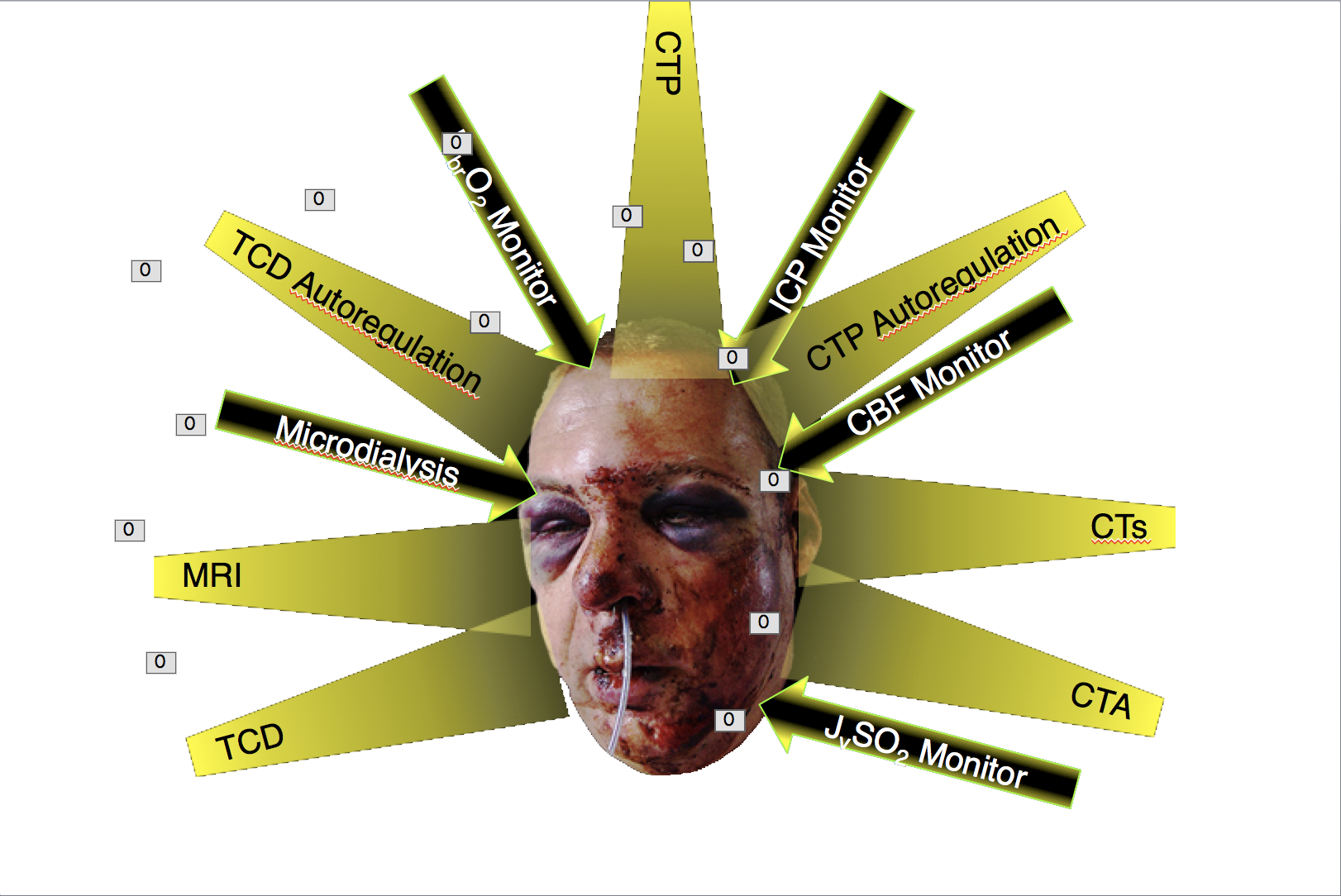 How We Do It
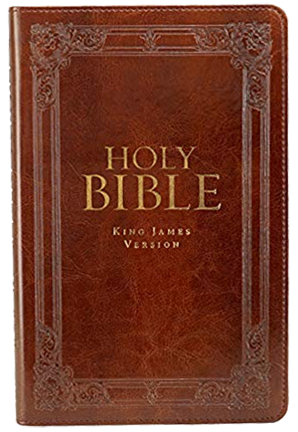 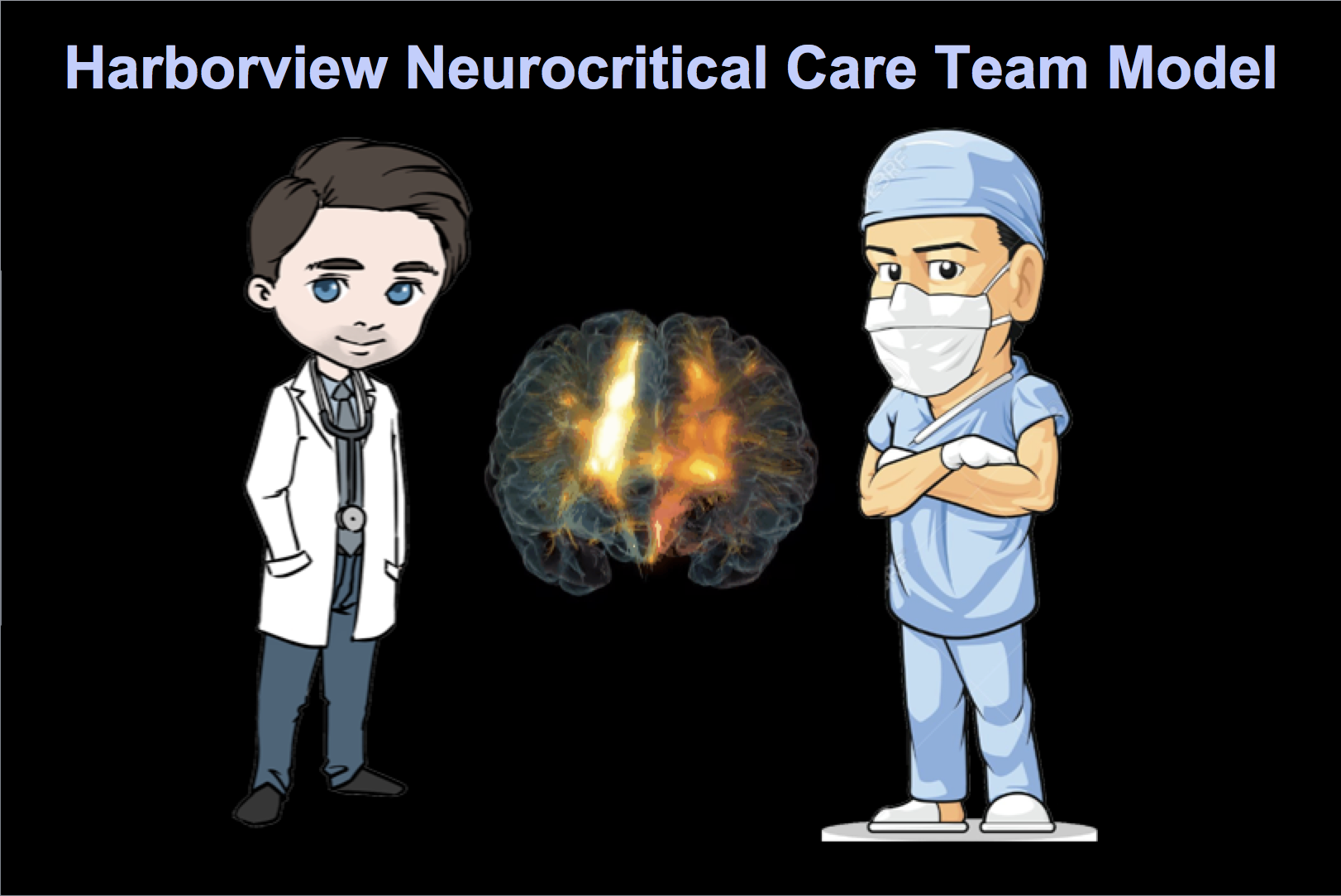 HMC NSG
Protocols
Attending-supervised “Hybrid” service
Responsibility + Volume + Mentorship = Success
Tactical Neurotrauma Management
The Neurotrauma Service is often a rate-limiting step:
Clearing patients for non-emergent surgeries
Actual
Plan
Medical Student
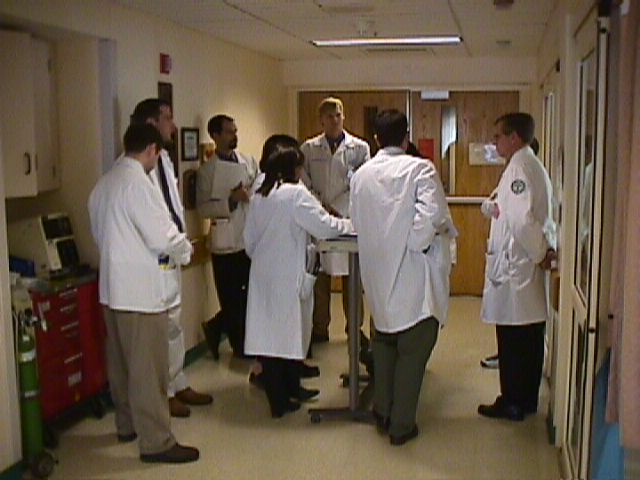 0600
Attending-level Neurotrauma Rounds
Intern
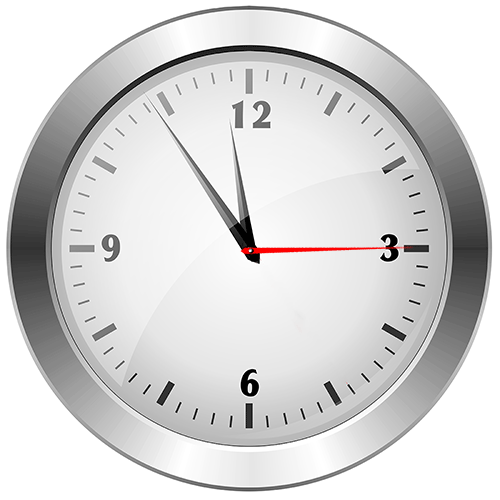 Junior Resident
Chief Resident
Attending
Tactical Neurotrauma Management
The Neurotrauma Service is often a rate-limiting step:
Clearing patients for non-emergent surgeries
Actual
Plan
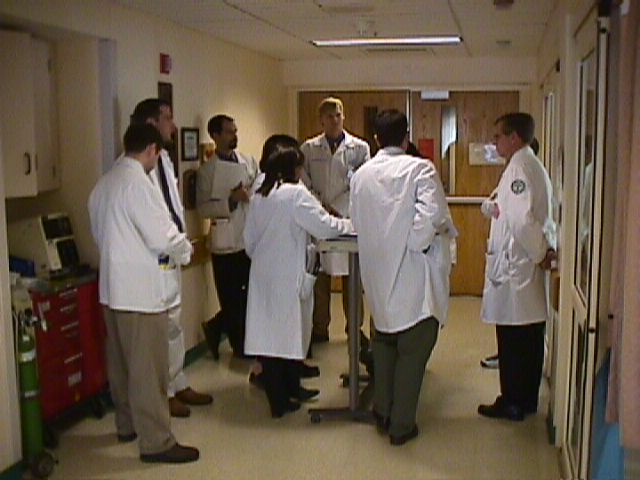 Chief NT Resident leads 0600 rounds
0600
Attending-level Neurotrauma Rounds
Intern
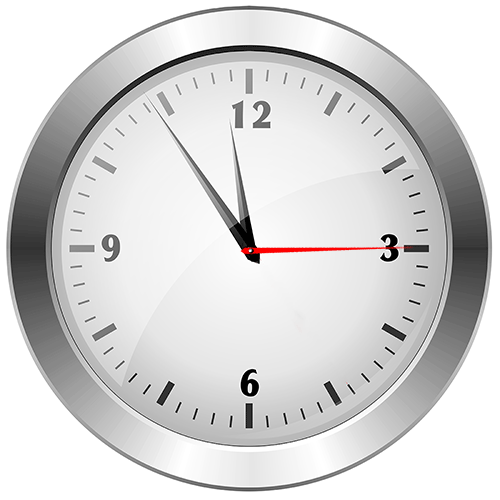 NT Team suggests decisions and plan
Junior Resident
Immediately finalised by Attending
NT plans codified before team leaves
Chief Resident
NSG Daily Plan/Coördination of
care done by 0730
Attending
Tactical Neurotrauma Management
Advantages of dedicated Neurotrauma Service directed by a specialist Neurotrauma Neurological Surgeon
Efficiency (vide supra)
Minimising variability in Neurosurgical care
“Predictable errors better than errors-du-jour”
Neurotrauma attending takes ALL daytime TBI cases
Also takes all patients admitted the previous evening
Spine/Skull base/Vascular colleagues ≠ interrupted
Economy of scale allows a Neurotrauma Service to exist
How We Do It
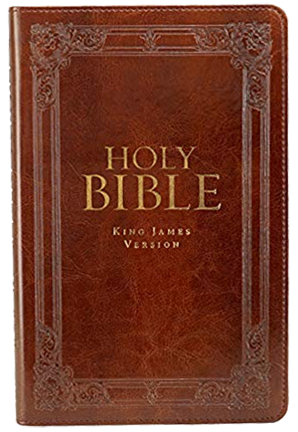 HMC NSG
Protocols
Trauma Resuscitation
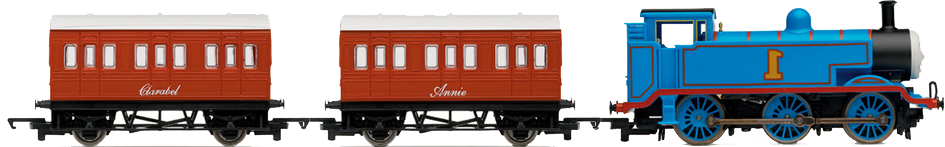 Golden hour
Patient = packaged with no loose ends
Neurosurgery Derailing the Trauma Train
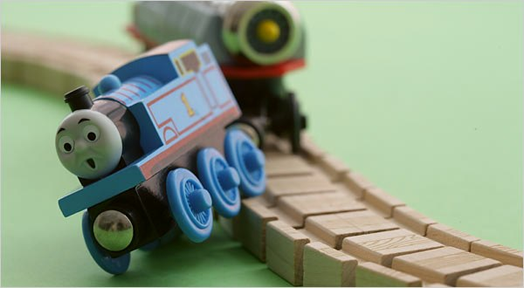 Time is Brain
Unequal pupils?
Yes
Type A if:
	• EDH
	• SDH
Clot thickness
> 10 mm
Yes
No
No
Type A if:
	• EDH
	• SDH
	• ICH
	• Diffuse Injury
	• Penetrating Injury
Midline Shift ≥ 5 mm?
Yes
Bilateral pupil
Dilation?
Type A
Patients
Yes
Type A
No
No
GCS ≤ 8?
Yes
Type A if:
	• EDH
Neurological
Deterioration?
Yes
No
GCS ≤ 12?
Yes
Type A if:
	• Penetrating Injury
Decrease GCS Score by ≥ 2 points) NOT explained by non-neurologic causes
No
No
What does the
CT show?
Type A if:
	• ICH
	• Penetrating Injury
Post Fossa
Injury?
Not Type A
No
Yes
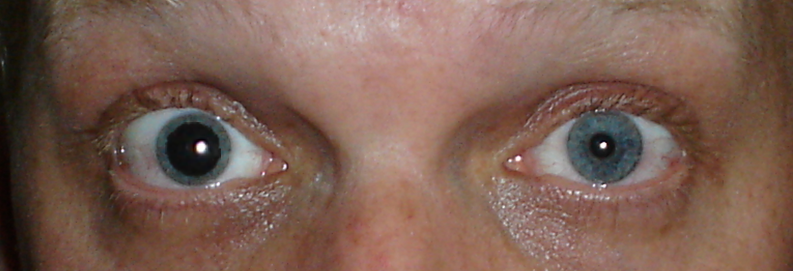 Unequal pupils?
Yes
Type A if:
	• EDH
	• SDH
Clot thickness
> 10 mm
Yes
No
No
Type A if:
	• EDH
	• SDH
	• ICH
	• Diffuse Injury
	• Penetrating Injury
Midline Shift ≥ 5 mm?
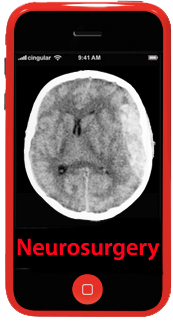 Yes
Bilateral pupil
Dilation?
Yes
Type A
No
No
GCS ≤ 8?
Yes
Type A if:
	• EDH
Neurological
Deterioration?
Yes
No
GCS ≤ 12?
Yes
Type A if:
	• Penetrating Injury
Decrease GCS Score by ≥ 2 points) NOT explained by non-neurologic causes
No
No
What does the
CT show?
Type A if:
	• ICH
	• Penetrating Injury
Post Fossa
Injury?
The “Herniation Phone”
Not Type A
No
Yes
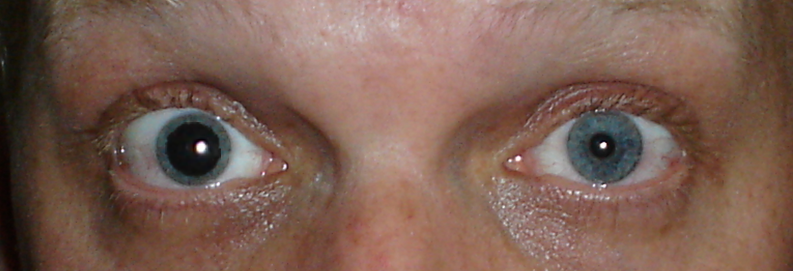 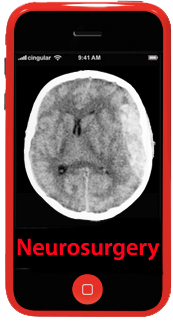 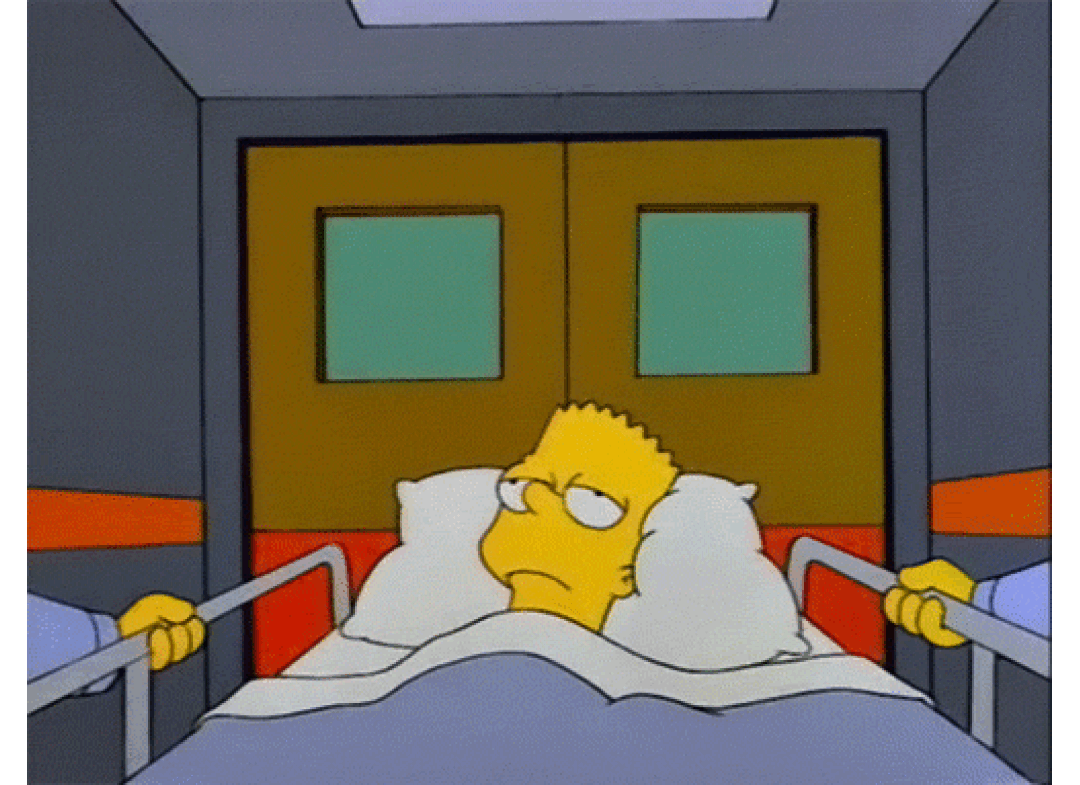 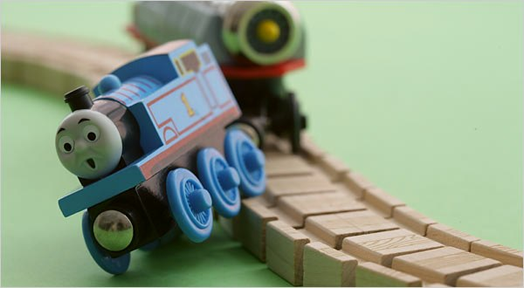 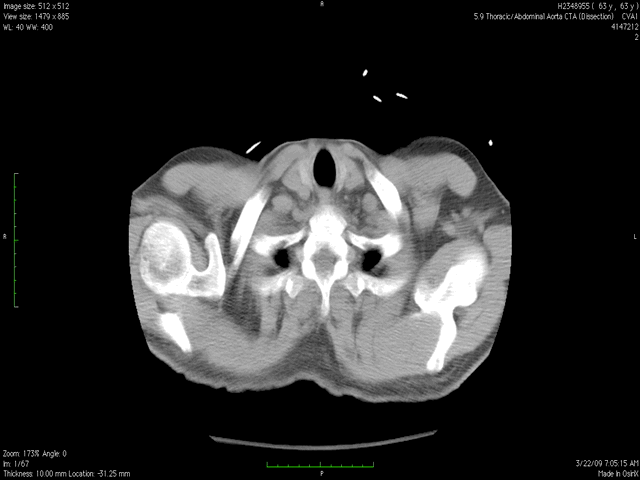 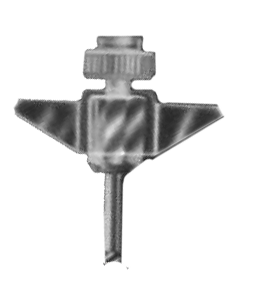 < 2 min
The “Herniation Phone”
Direct to OR – No Head CT
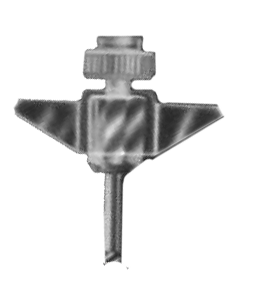 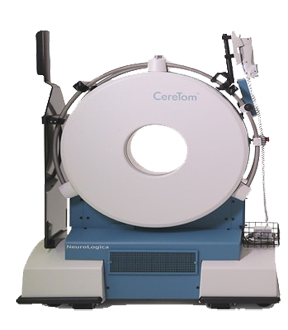 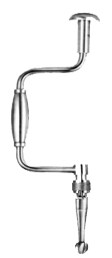 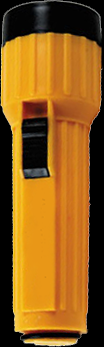 Direct to OR – No Head CT
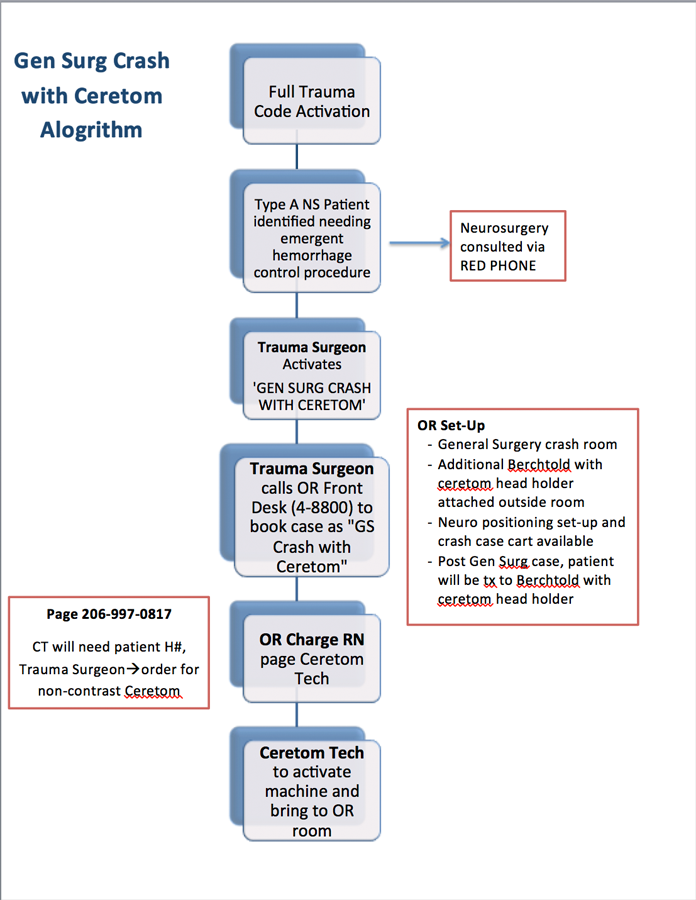 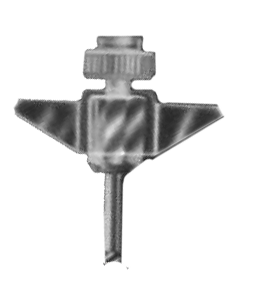 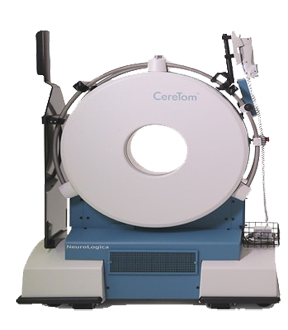 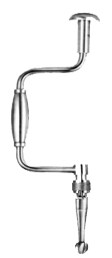 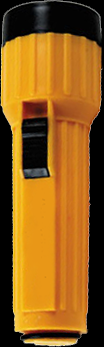 Simultaneous Surgery
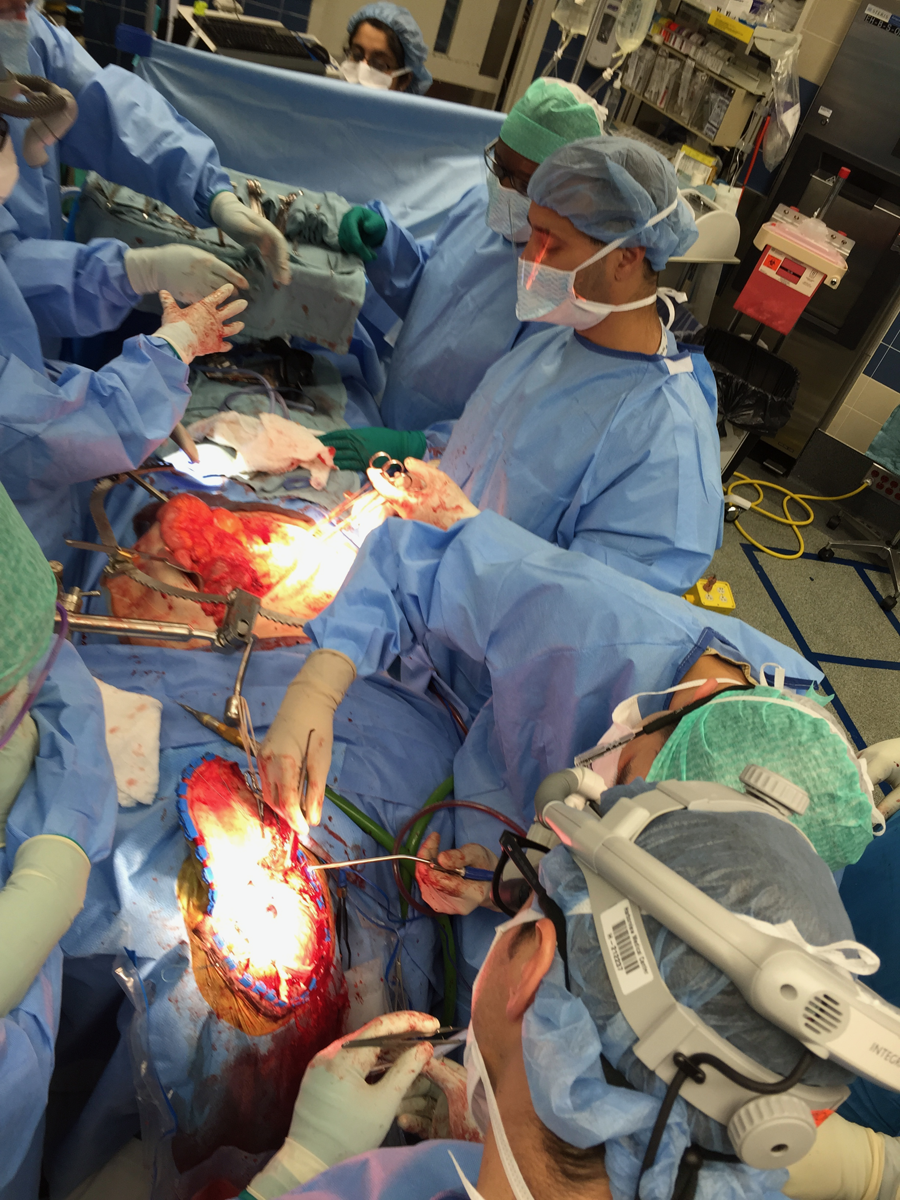 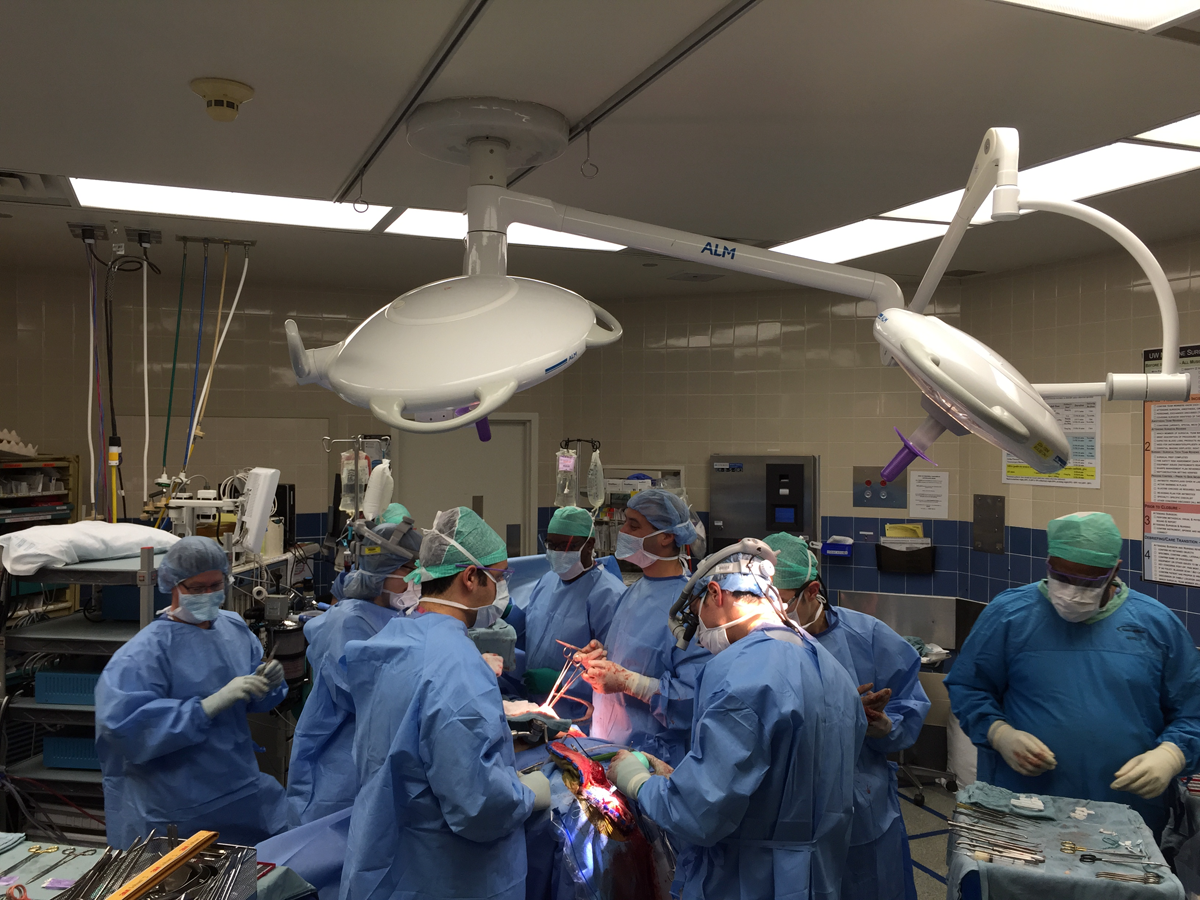 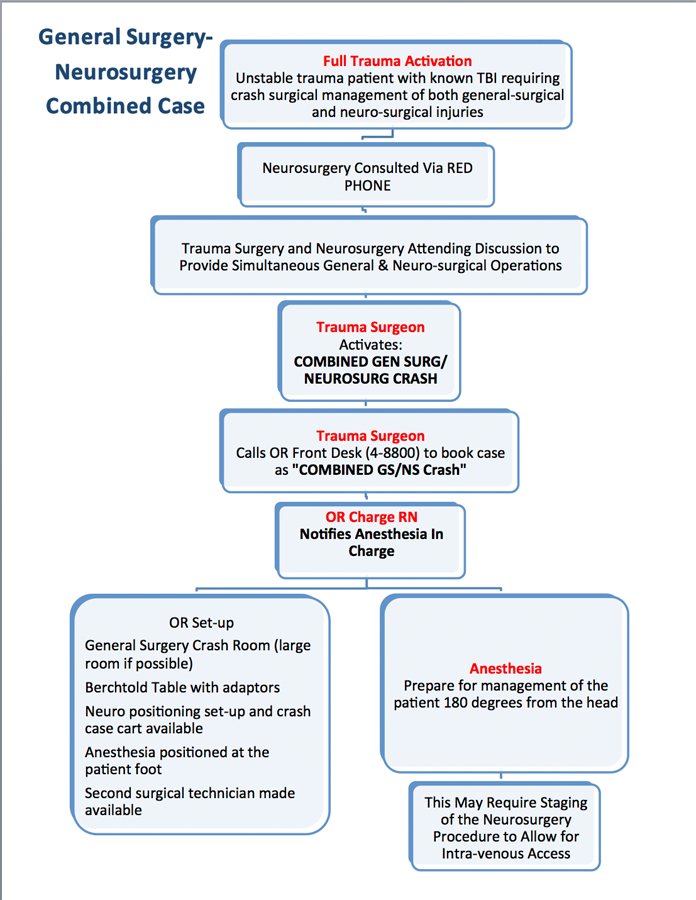 Simultaneous Surgery
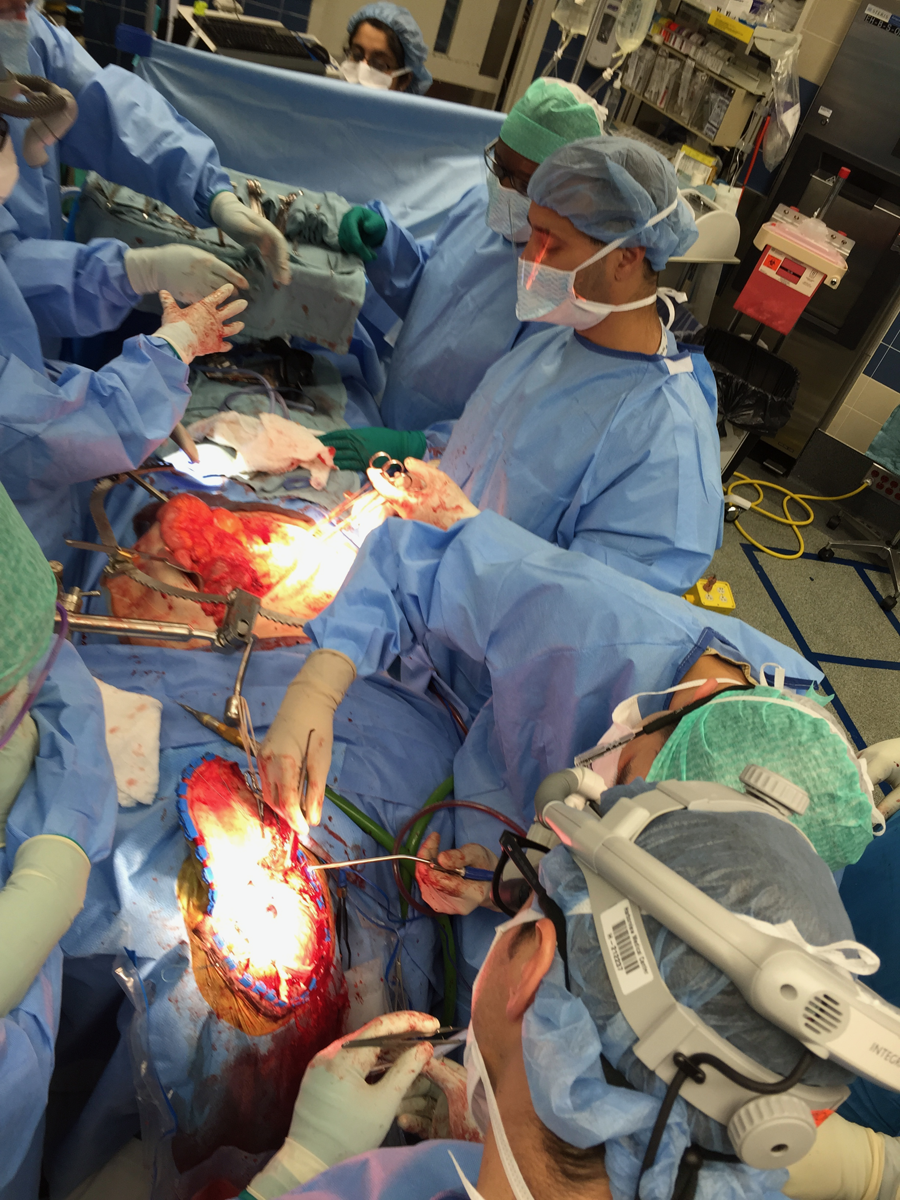 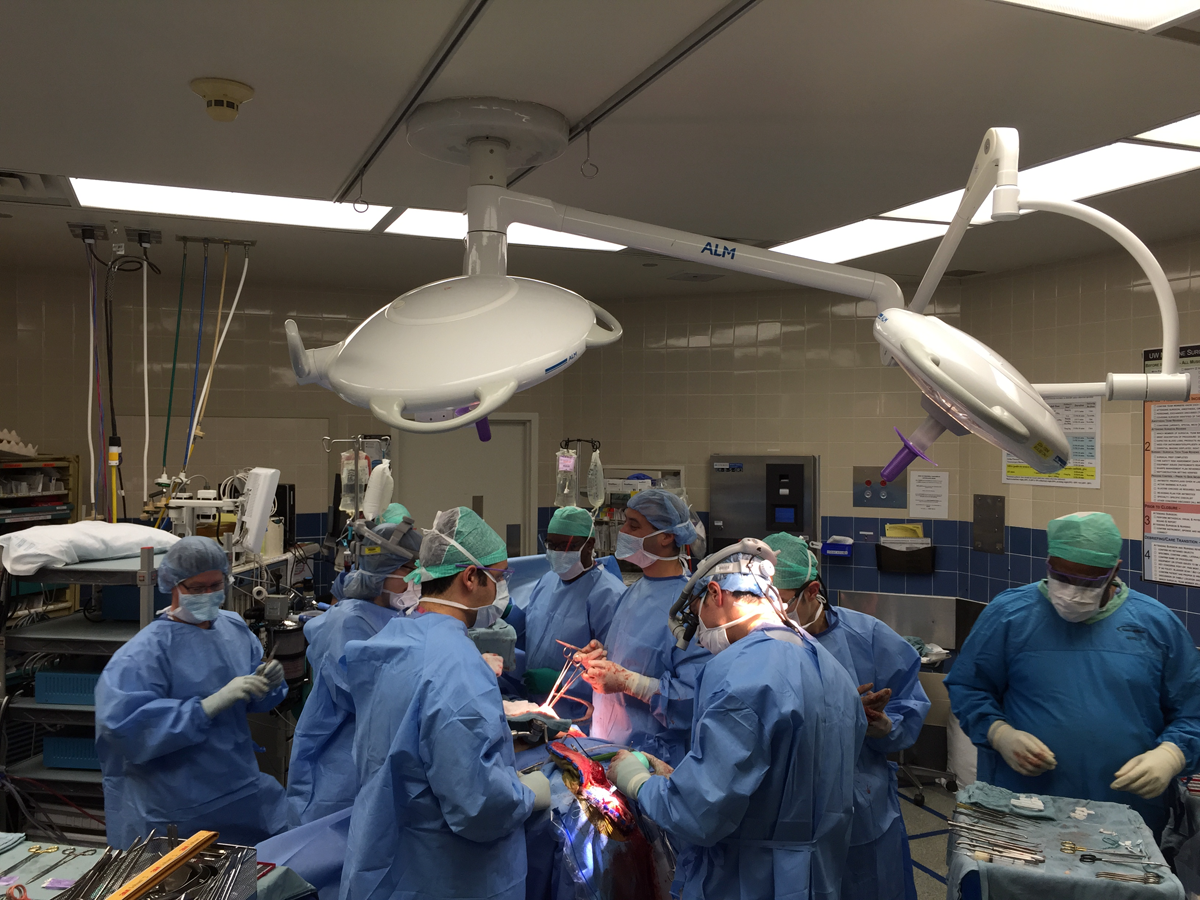 Manual Reduction of Jumped Facets
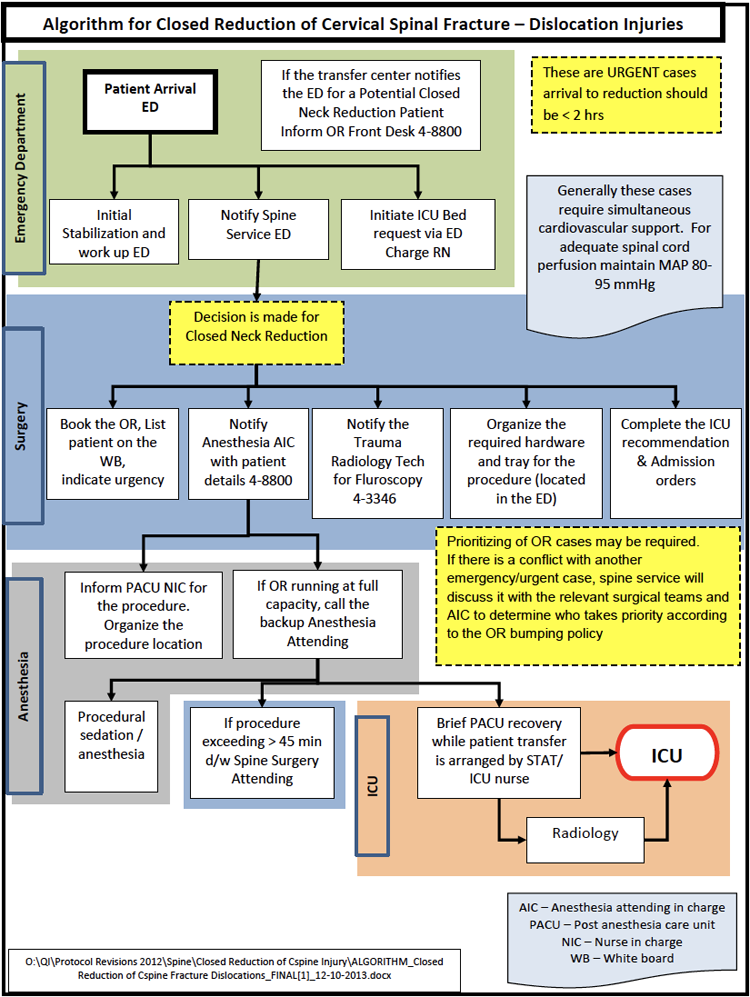 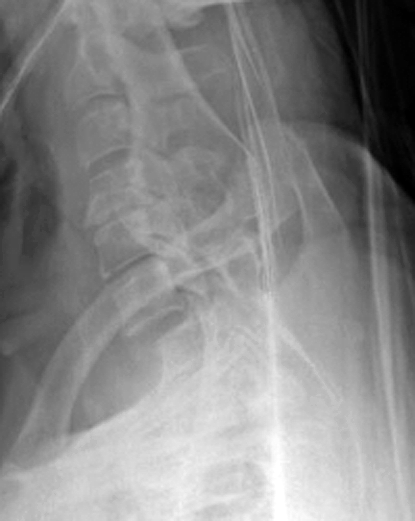 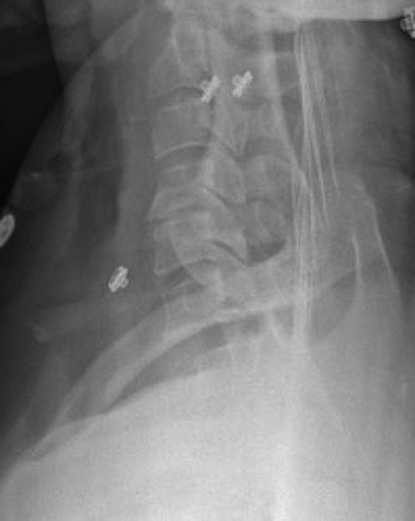 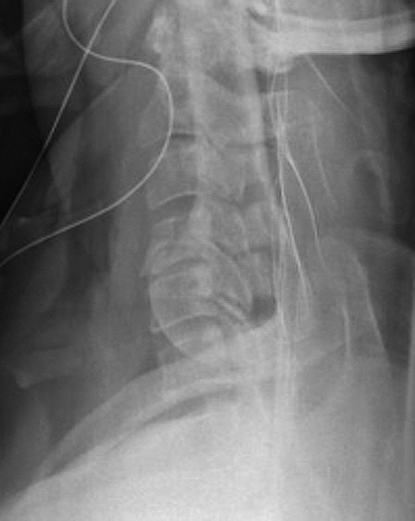 < 10 minutes
HMC Coördination of Critical Care and Neurotrauma Service
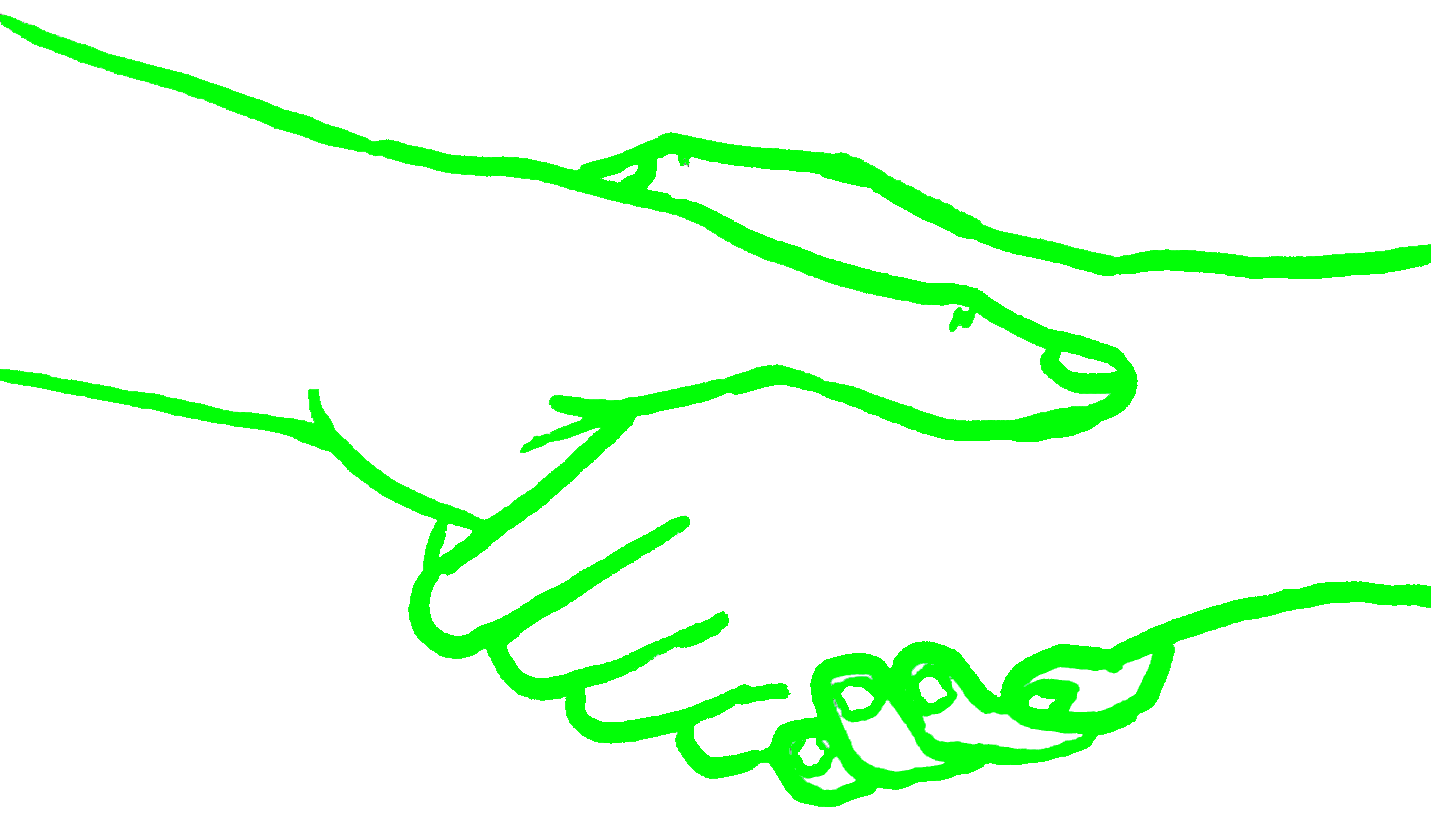 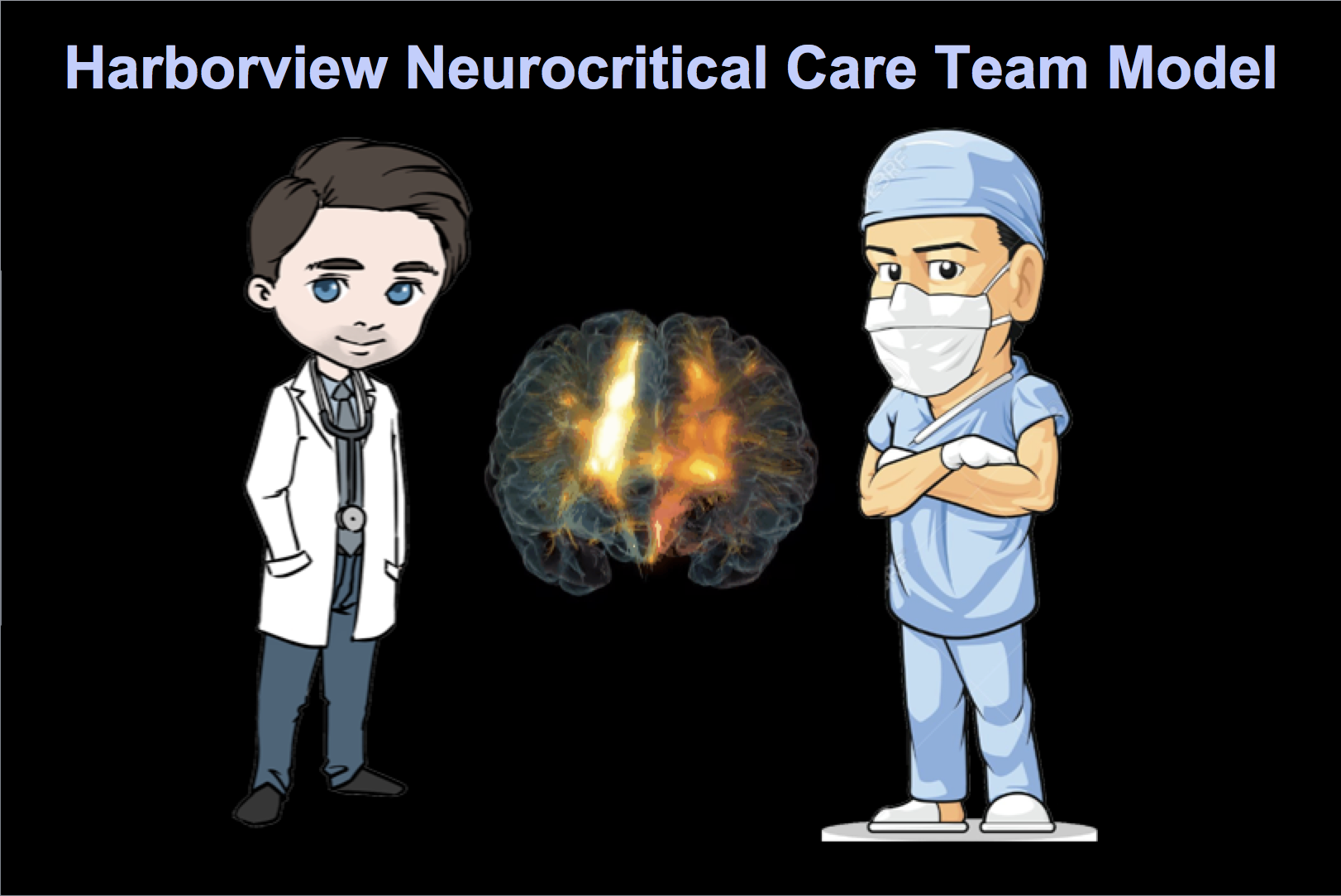 Harborview is too busy to have ONE Neurosurgeon doing BOTH Critical Care and running the Neurotrauma Service
Two Neurocritical Services
Patients in Trauma, Paediatrics, ± Medicine ICUs
¡Neurosurgery needs to manage the brain care!
All final brain-related treatments must be finalised by the Neurotrauma Service
ICU team is at bedside and may (¡should!) make suggestions
No “suggestions” become orders unless OK’d by us
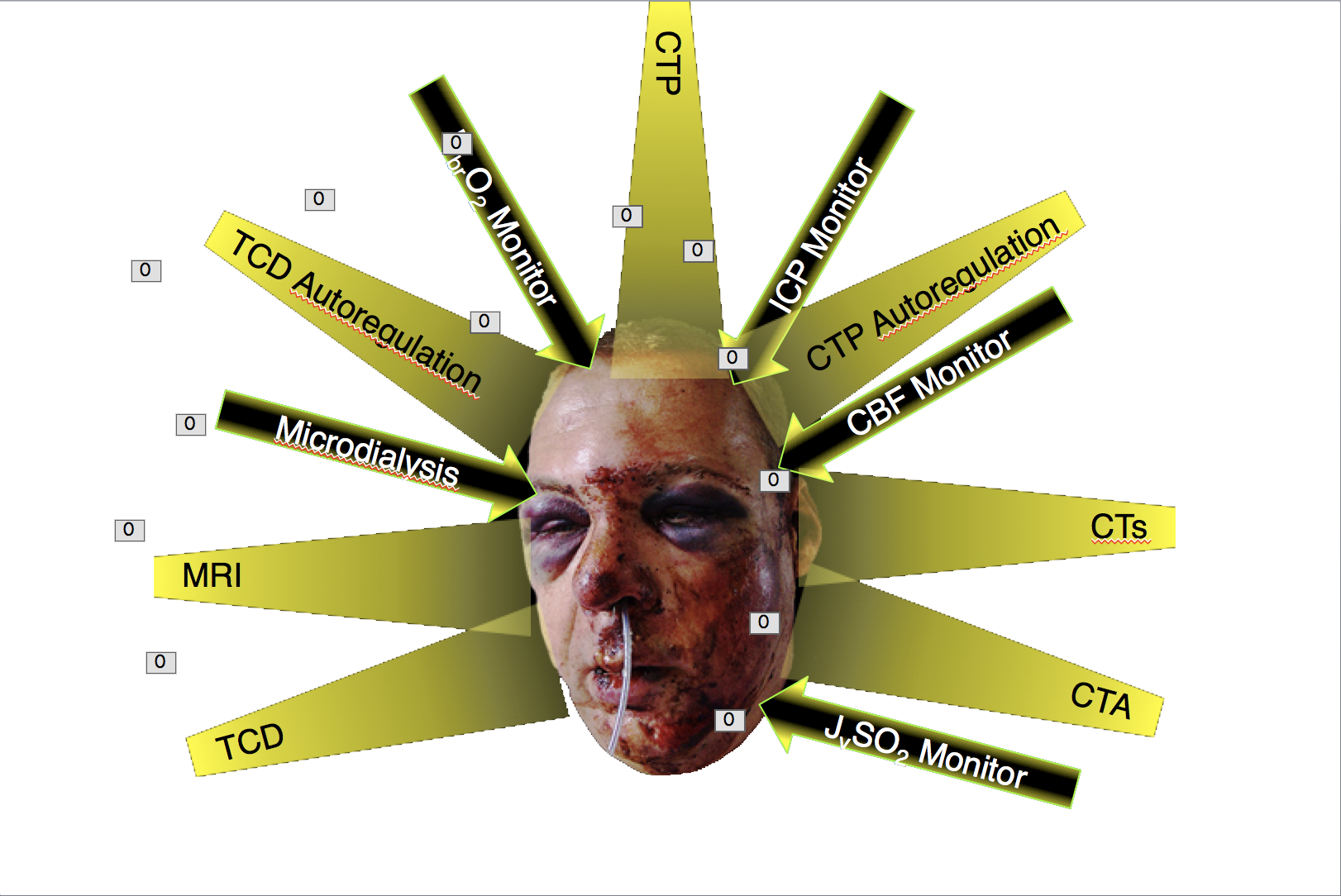 How We Do It
Optimised TBI care through targeted treatment based on multimodality monitoring
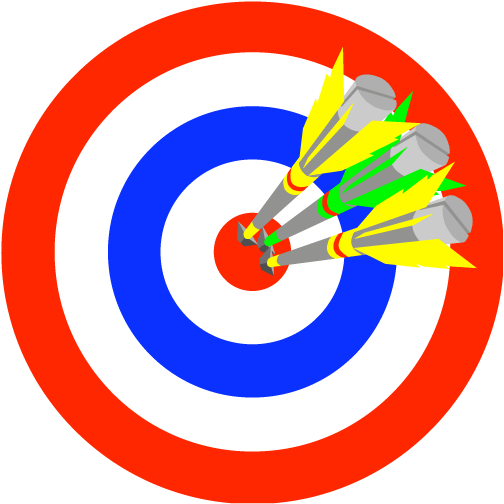 Treating patient-specific physiology instead of “chasing numbers”
Adjusting MAP and CPP targets
Based on autoregulation, CBF, PbtO2, EEG, JvsO2 monitoring
Adjusting ICP target
Based on compliance, pupillometry, and imaging
Avoid Undertreatment AND Overtreatment
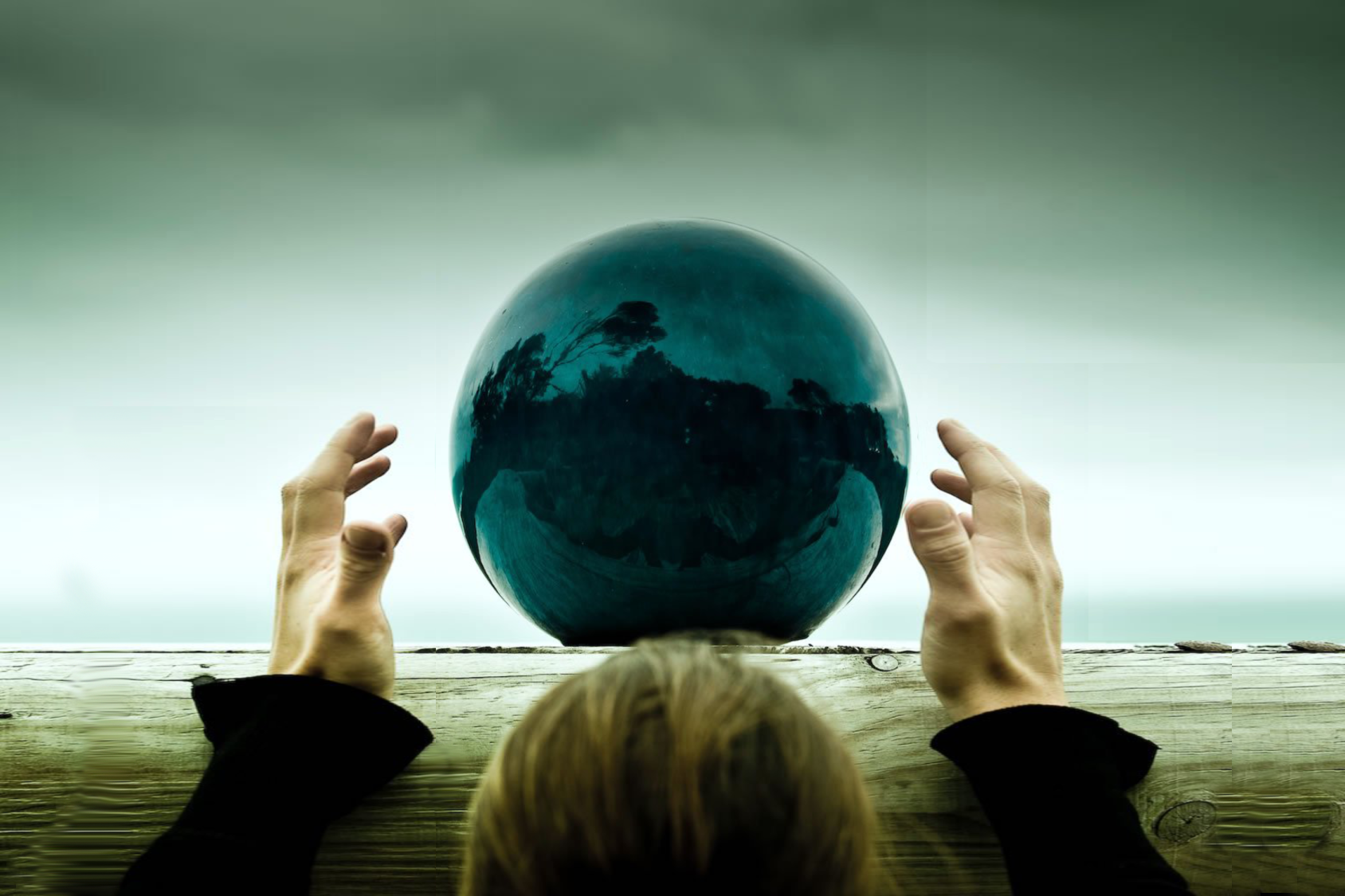 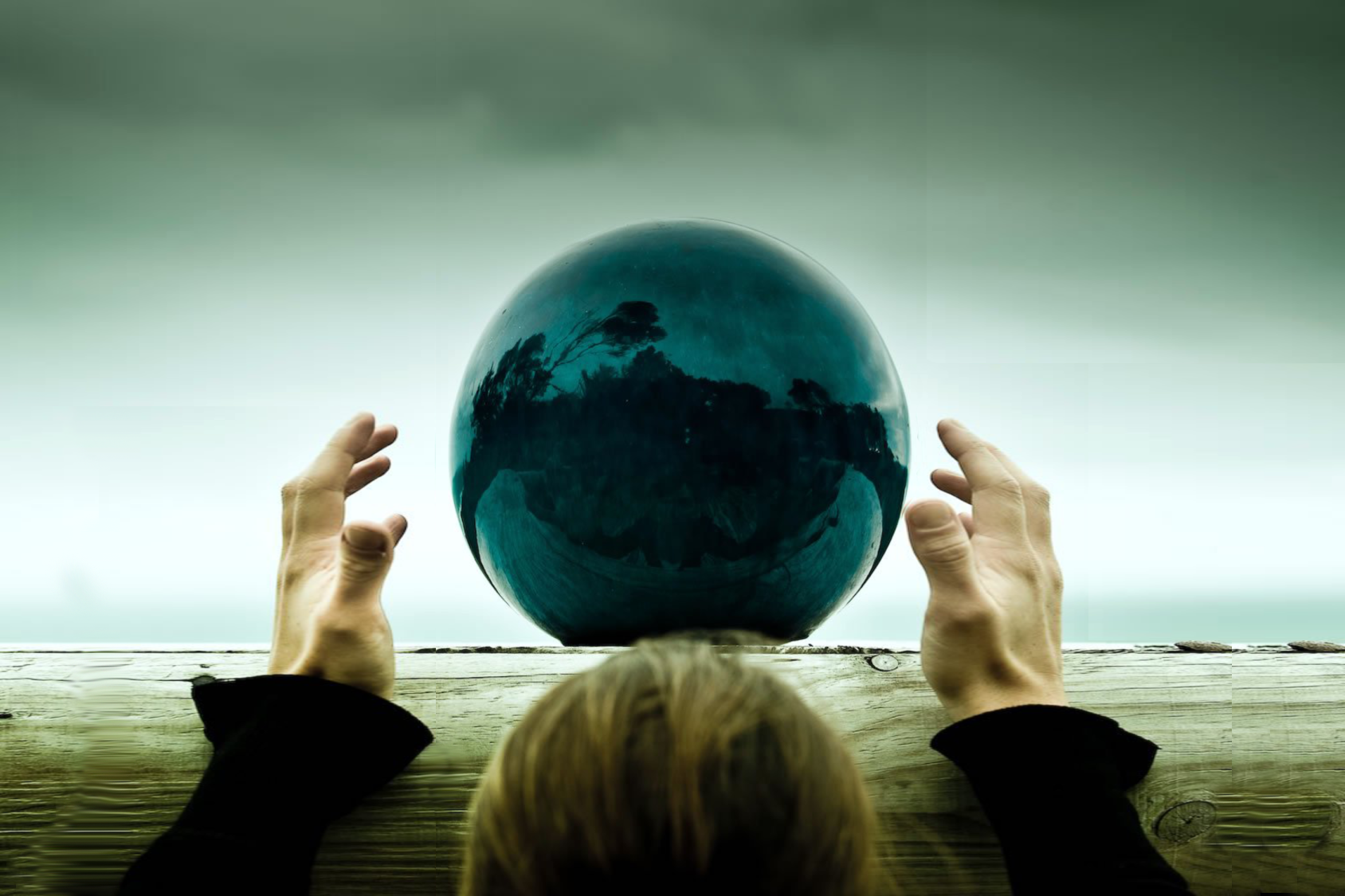 The Future
• Improve existing protocols (QA loops)
• Innovate new protocols
• Educate Neurotrauma Fellows
• Educate CAST/UCNS NCC Fellows
• Develop an effective informatics system
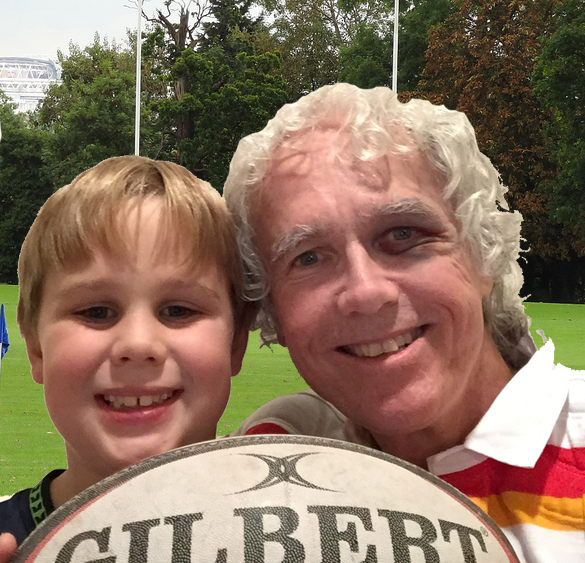 Thank You!